Живые клетки. Методы их изучения. Изучение строения клетки растения с помощью микроскопа.
Урок № 40
5 класс.
Вопросы для повторения:
Когда началось развитие жизни на Земле?
(3, 5 млрд. лет назад)
Как называют дальних родственников раков?
(трилобиты)
Когда живые существа заселили сушу?
(350 млн. лет назад)
Как называют древних земноводных, которые жили в болоте?
(стегоцефалы)
Как называется период, когда на Земле жили динозавры?
(Юрский период)
Когда вымерли динозавры?
(65 млн. лет назад)
Вопросы  к новой теме:
Когда и кто открыл  клетки?
Каково строение клетки?
Что «делают» клетки?
Какие  основные разновидности клеток?
Каково строение микроскопа?
Каково значение его основных частей?
Правила работы с микроскопом
Это произошло более 300 лет назад…
Роберт Гук (1635-1703)
Срез коры пробкового дуба.
Роберт Гук. (1635-1703)
)
ИЗ КЛЕТОК ПОСТРОЕНЫ ТЕЛА ЖИВОТНЫХ И РАСТЕНИЙ!!!
Животная клетка
Растительная клетка
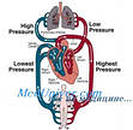 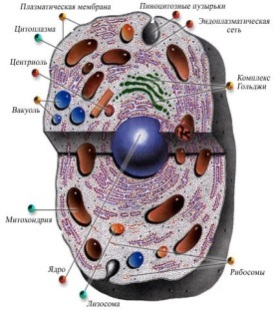 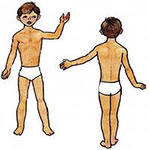 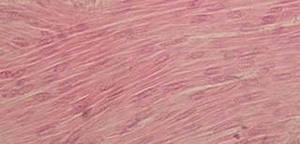 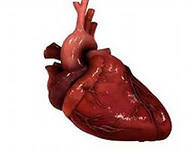 Строение клетки
Главные части клетки (стр. 108):
Наружная мембрана – одевает клетку
Цитоплазма – основное содержимое клетки
Ядро -  небольшое плотное тельце
Наши «кирпичики» - живые…
Как живут клетки?
Они:
Дышат
Питаются
Растут
Делятся
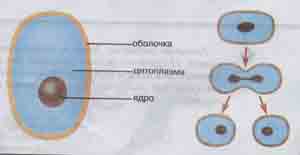 Разновидности клеток (стр. 109):
Нервная клетка     
Клетки крови
Клетки кожи
Клетка кости
Половые клетки
Половые клетки
Сперматозоид – мужская половая клетка.
Яйцеклетка  - женская половая клетка.

Оплодотворение 
– 
слияние половых клеток.
Результат оплодотворения – новая жизнь!
Устройство  современного светового микроскопа
Устройство микроскопа
Правила работы с микроскопом.
Запомните! Микроскоп следует правой рукой брать за штатив, а левой – поддерживать основание! 

   1. Установите микроскоп. Тубусодеожатель должен быть обращен к вам, а зеркало – напротив света. 
   2.Смотрите в окуляр и вращайте зеркало до тех пор, пока поле зрения не будет освещено ярко и равномерно.









Рис. 7. Поле зрения
3.Опустите объектив над столиком на высоту примерно 3-4 см с помощью винта (винт нужно вращать от себя).
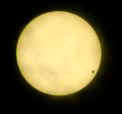 Правила работы с микроскопом.
4.Положите на предметный столик микропрепарат покровным стеклом вверх так, чтобы объект находился в центре отверстия предметного столика.
Внимание! Смотрите на микроскоп сбоку и опускайте тубус с помощью винта на расстояние приблизительно 2 мм от объектива до препарата.

















Рис. 8. Размещение объекта на предметном столике
5.Смотрите в окуляр и (медленно!) опускайте предметный стол (вращайте винт на себя!) до тех пор, пока не увидите четкого изображения объекта.
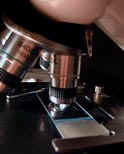 Вопросы для повторения:
Кто открыл клетки?
Как называются основные части клетки?
Какие разновидности клеток существуют?
Назовите основные части микроскопа.
Для чего предназначены части микроскопа?
Каковы правила работы с микроскопом?
Домашнее задание.
Стр .  107-109, записи в тетради выучить, запомнить устройство микроскопа и правила работы с ним.